Capitolo 3
Capirsi un po’
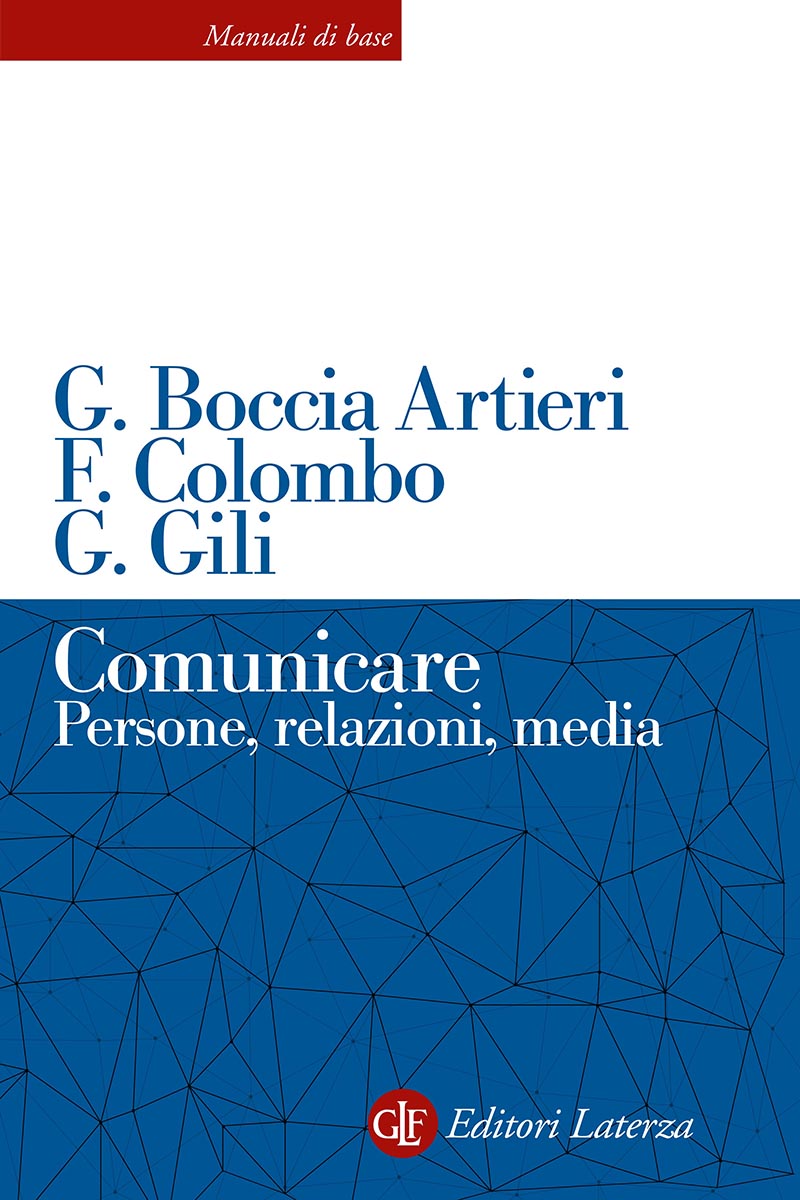 L’essenziale è invisibile agli occhi
Non c’è nessuna garanzia assoluta, in una relazione e in un’azione o attività comunicativa, che le intenzioni dell’emittente si realizzino completamente, e che ciò che il ricevente recepisce sia esattamente ciò che intende chi scambia il messaggio.
Tuttavia, anche se la comunicazione è faticosa, i soggetti coinvolti possono trovare una via per comprendersi, magari in modo paradossale.
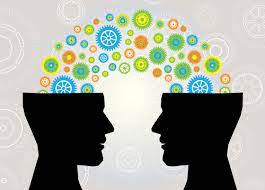 Quando si chiude l’atto comunicativo?
L’atto comunicativo può considerarsi a tutti gli effetti chiuso quando la condivisione comunicativa si è davvero realizzata.
«Che ve ne pare? Un uomo aveva due figli; rivoltosi al primo disse: Figlio, va’ oggi a lavorare nella vigna. Ed egli rispose: Sì signore; ma non andò. Rivoltosi al secondo, gli disse lo stesso. Ed egli rispose: non ne ho voglia; ma poi, pentitosi, ci andò. Chi dei due ha compiuto la volontà del padre?». Dicono: «L’ultimo». 
Mt 21, 28-31
Un esempio
Le condizioni della chiusura comunicativa
Comprendere

Interpretare

3. p.s. Dipende dal contesto
1. comprendere
Una pratica agonistica
Insomma, per farla breve, comprendere un discorso non significa affatto accettarlo così com’è, anzi: è una pratica agonistica, di incontro-scontro con il messaggio ricevuto, che ci impegna e – a volte – ci affatica.
Cooperare – U. Eco
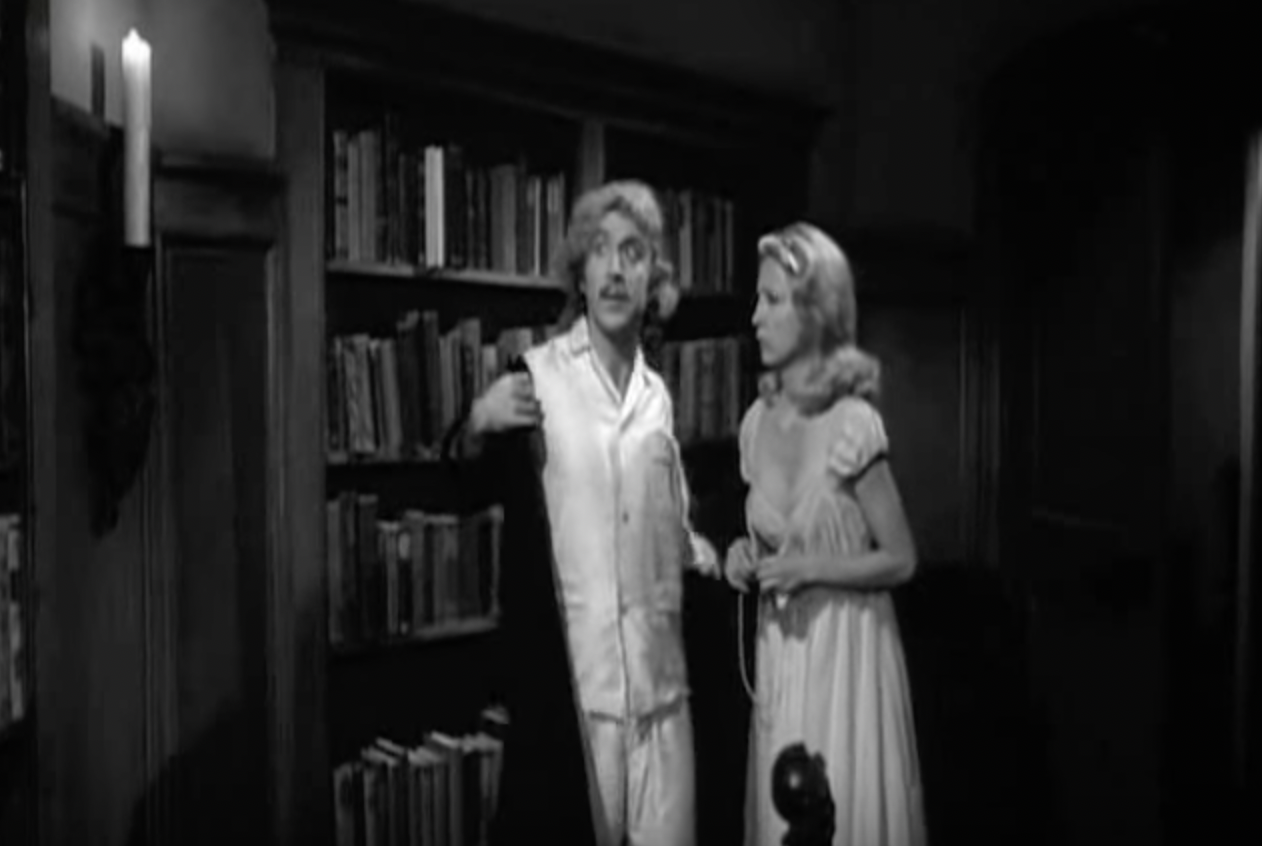 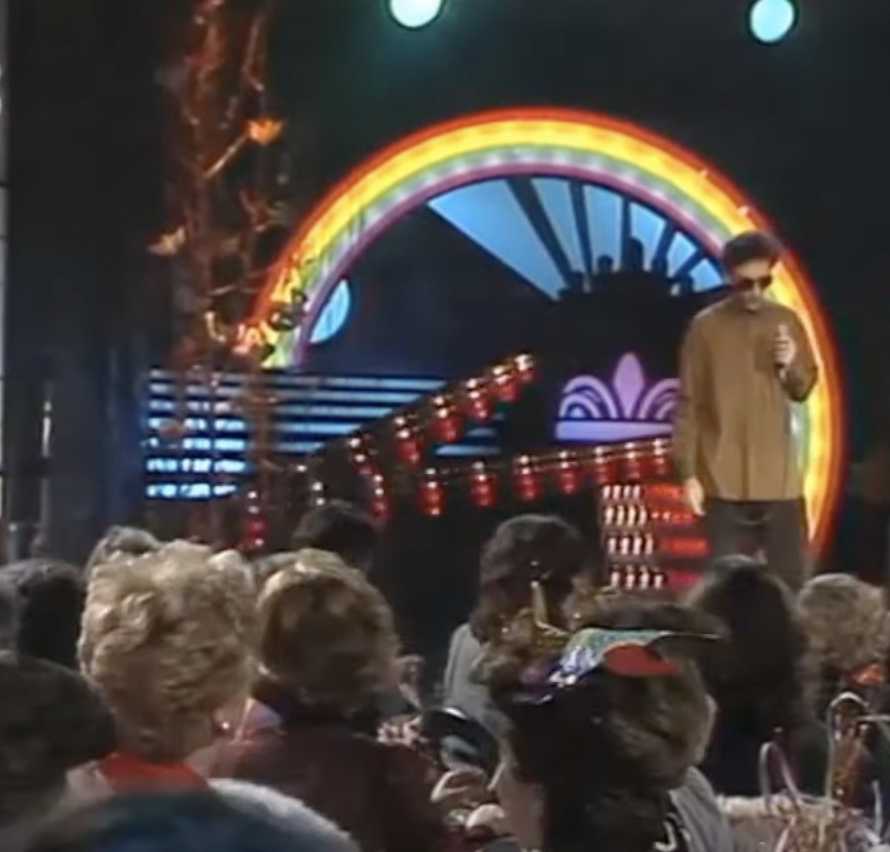 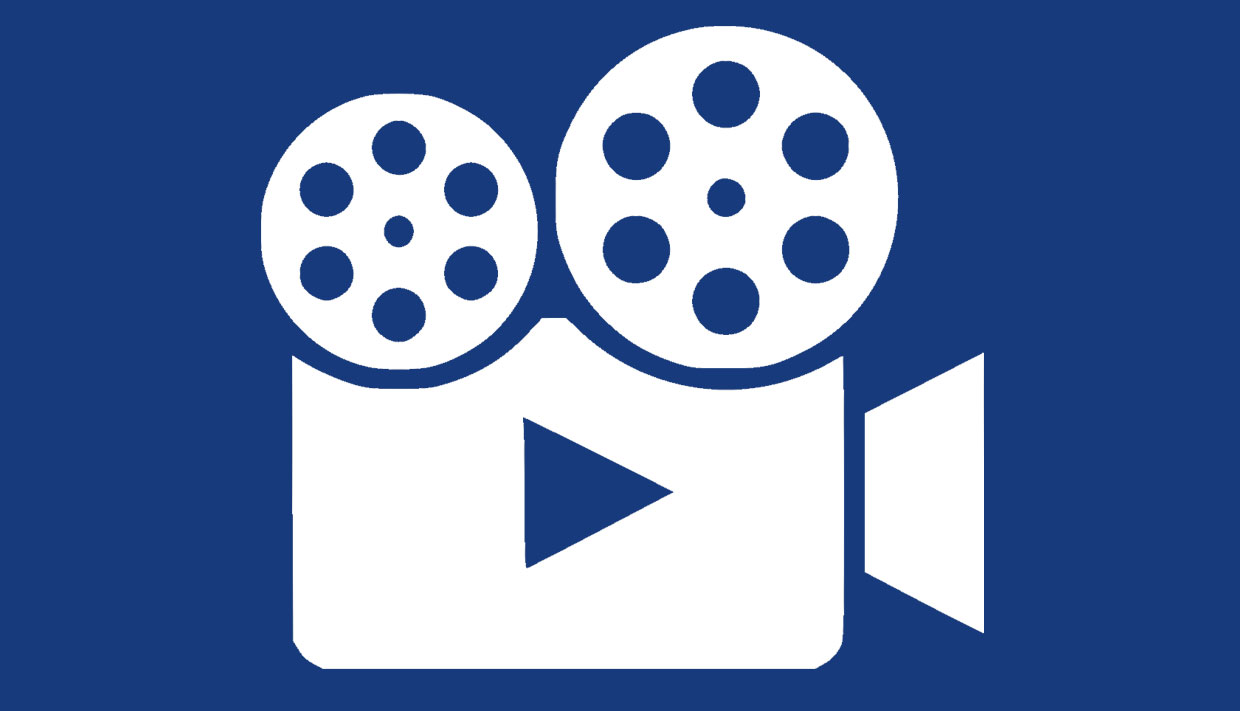 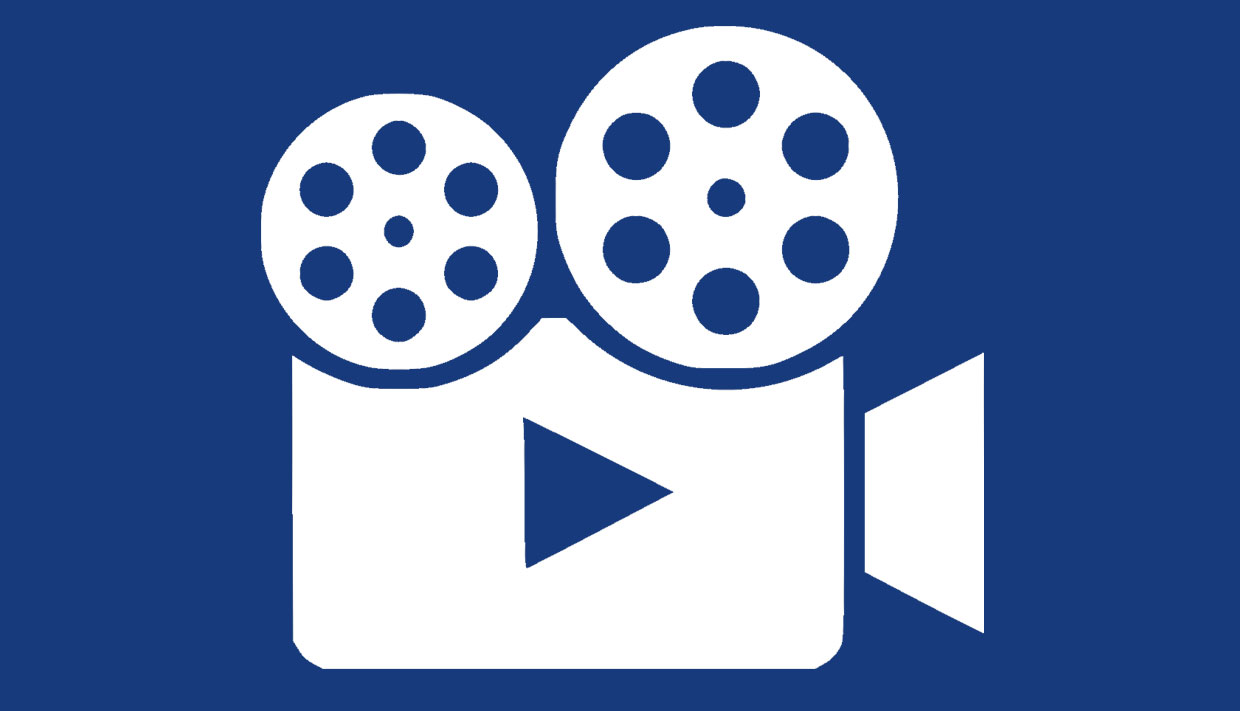 Due esempi
Cuccurucucu paloma Ahia-ia-ia-iai cantavaCuccurucucu paloma Ahia-ia-ia-iai cantava
Le serenate all'istituto magistraleNell'ora di ginnastica o di religionePer carnevale suonavo sopra i carri in mascheraAvevo già la luna e urano nel leone"Il mare nel cassetto""Le mille bolle blu"Da quando sei andata via non esisto più"Il mondo è grigio il mondo è blu"
Cuccurucucu paloma …
L'ira funesta dei profughi afganiChe dal confine si spostarono nell'IranCantami o diva dei pellerossa americaniLe gesta erotiche di Squaw "pelle di luna"Le penne stilografiche con l'inchiostro bluLa barba col rasoio elettrico non la faccio più"Il mondo è grigio il mondo è blu"
Cuccurucucu paloma …
Lady MadonnaI can tryWith a little help from my friendsWhoa goodbye Ruby TuesdayCome on baby let's twist againOnce upon the time you dressed so fine, MaryLike just a womanLike a Rolling Stone
Cuccurucucu paloma …
Lady MadonnaI can tryWith a little help from my friendsOh goodbye Ruby TuesdayCome on baby let's twist againOnce upon the time you dressed so fine, MaryLike just a womanLike a Rolling Stone
Analisi
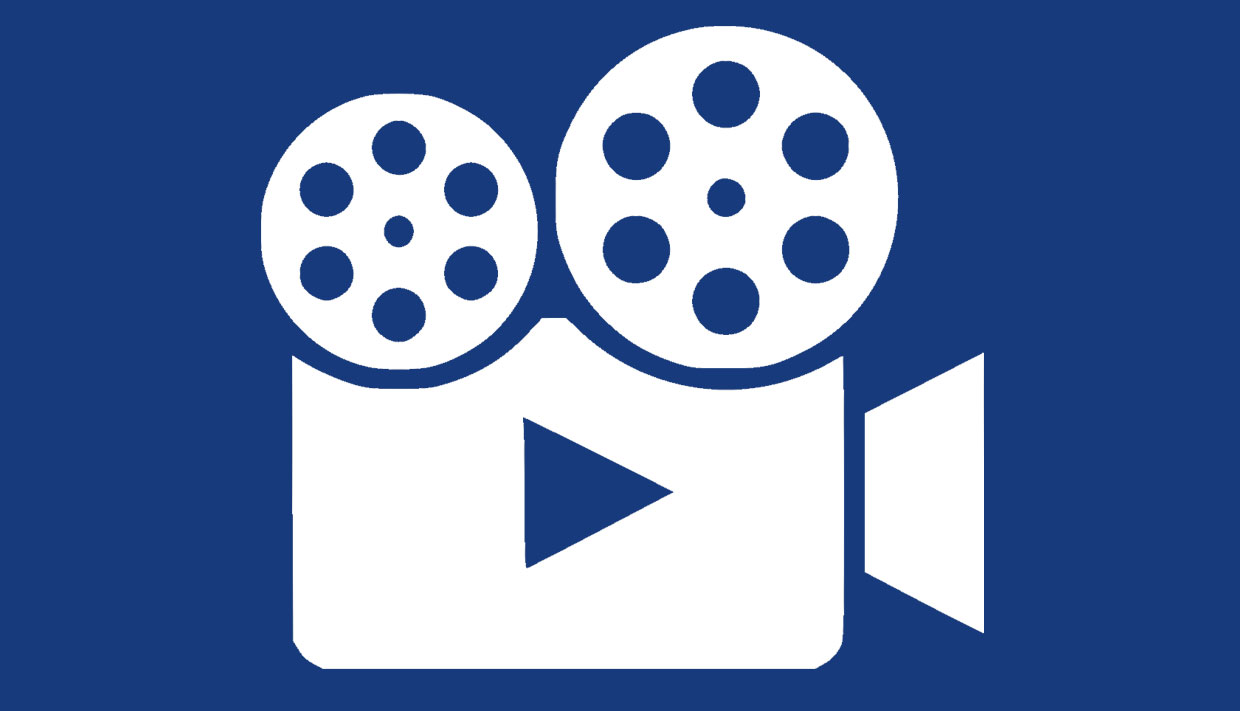 Nel cuore hai solamente foto di paesaggiE non c'è posto per le tue foto con meIn auto dormi ed io non riesco a non guardartiSei bella da schiantarsi, da sfiorare il guard railDa bimbo mi ricordo odiavo le vacanzeTranne quando pioveva e stavo in camera in hotelSpaccami come Hendrix con la StratocasterFai uscire le mie ansie, ma non chiedi il cachet
Sulle tue gambe ho letto il senso della vitaDimentica la Bibbia o le pagine di FreudÈ meglio se restiamo amici come primaMa poi facciam mattina per parlare di noi
Noi siamo giovani wannabe (oh-oh oh-oh)Ti dedico le autostrade che portano al mareGiovani wannabe (oh-oh oh-oh)Figli dei fiori del male, guerre lontane, noiSopravvissuti anche alla fine della storiaVoglio incontrarti ancora al prossimo Big Bang (eh-eh)Sul viso leggi il mio passato come DorianPortami dove vuoi, basta sia lontano da me
Nel feed hai solamente foto di paesaggiE forse è perché sei un paesaggio pure tuE con i piedi mi disegni i dinosauriSopra il vetro dell'Audi non la pulirò piùE do il tuo nome a un uragano tropicaleOgni telegiornale poi parlerà di teSai che si nasce soli e si muore solistiMa per fortuna esisti, sei tutta la mia band e
Noi siamo giovani wannabe (oh-oh oh-oh)…
Con te inizia la Belle Époque, che tempismo, o'clockBel teppismo black bloc che c'haiSei la storia, Marc Bloch, un momento amarcordDai, scambiamoci tutti i guaiCome Jack on the rock dammi un viaggio on the roadPosti che non hai visto maiNegli sfondi di iOS, tra i pianeti di SpockLasci il segno dovunque vai
Noi siamo giovani wannabe (oh-oh oh-oh)…
L’autore modello
Codificare/decodificare (Stuart Hall)
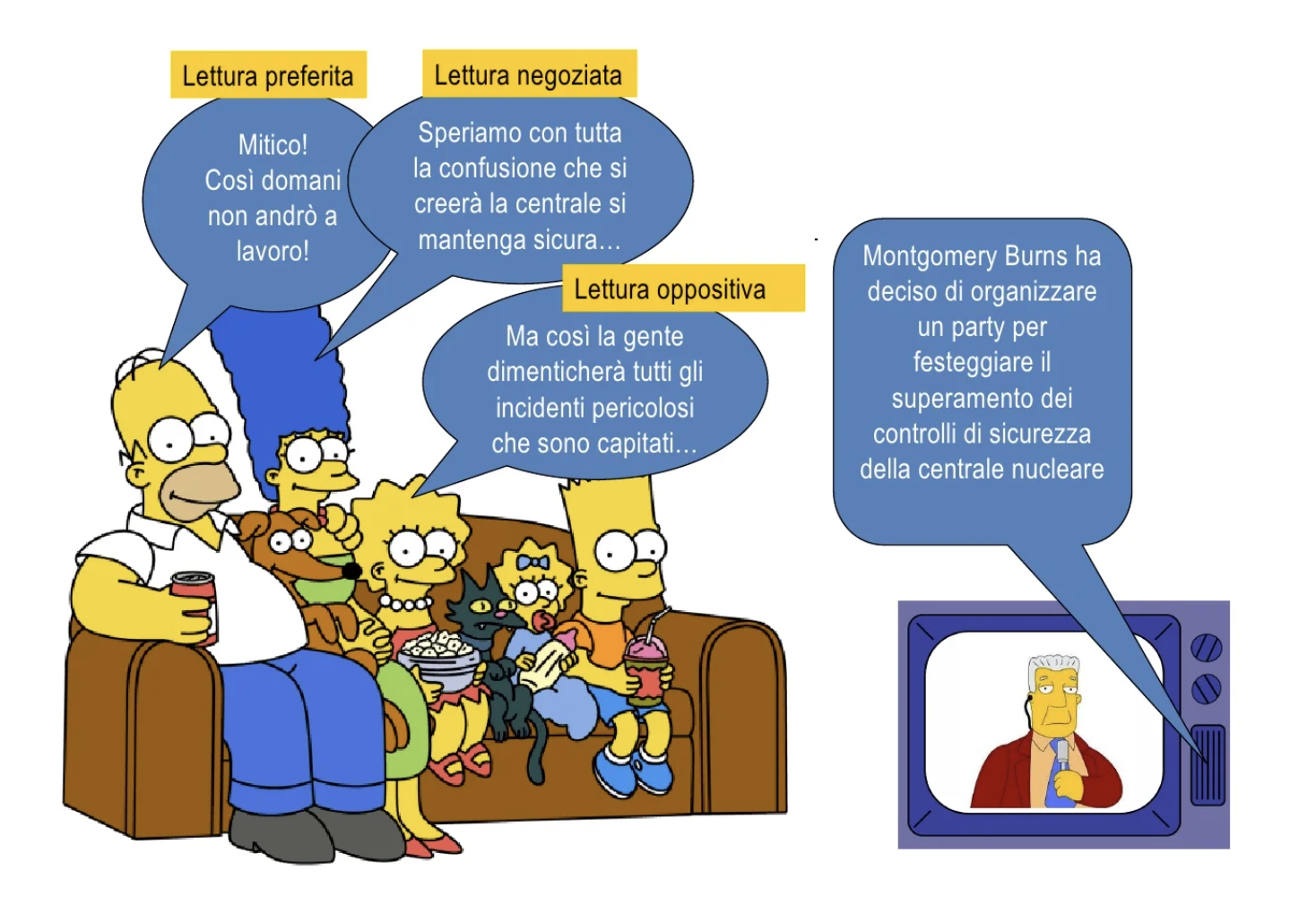 Tre tipologie di decodifica possibili: 

quella egemonica (o di «lettura preferita») 

quella negoziata 

quella di opposizione
[da Sorice 2009]
2. interpretare
Perché la comunicazione fallisce:l’incomprensione del messaggio
Interpretazione come restituzione di senso
Sul mio letto, lungo la notte, ho cercatol’amore dell’anima mia;l’ho cercato, ma non l’ho trovato.Mi alzerò e farò il giro della cittàper le strade e per le piazze;voglio cercare l’amore dell’anima mia.L’ho cercato, ma non l’ho trovato.Mi hanno incontrata le guardie che fanno la ronda in città:«Avete visto l’amore dell’anima mia?».Da poco le avevo oltrepassate,quando trovai l’amore dell’anima mia.Lo strinsi forte e non lo lascerò,finché non l’abbia condotto nella casa di mia madre,nella stanza di colei che mi ha concepito.
La lettura…
La lettura
Scopriremmo che il brano è – abbastanza sorprendentemente – tratto da un libro della Bibbia, il Cantico dei Cantici, un poema attribuito a Salomone, ma scritto non prima del IV secolo avanti Cristo ed entrato nel canone biblico ebraico solo nel primo secolo della nostra era. 
Cosa significa allora questo brano? Incuriositi, cerchiamo su Wikipedia, dove troviamo ulteriori informazioni. Quello che stiamo compiendo è appunto un processo di interpretazione. Questo tipo di processo ci consente di leggere testi lontani da noi nel tempo e nella cultura, senza sovrapporre ad essi significati «scorretti», ma anche attualizzandone il senso per noi, oggi e nella nostra società o nella nostra vita
3. dipende dal contesto
E. Goffman (1974)
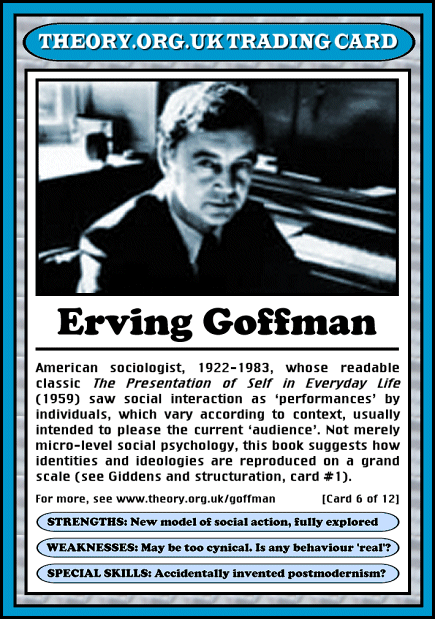 L’intero nostro comportamento «pubblico» dipende dalla risposta alla domanda: «What’s going on?» (cosa sta succedendo?)
Perché il contesto è importante/1
I messaggi che i soggetti agenti si scambiano si riferiscono sempre a qualche cosa. L’ambiente offre alla comunicazione i suoi oggetti, vale a dire «ciò di cui si parla». Gli esseri umani parlano del loro ambiente di vita e del mondo di cui in qualche modo vengono a conoscenza, un mondo costituito di oggetti fisici (la pietra, l’albero, la penna, il tavolo), di oggetti sociali (il capufficio, il presidente, la famiglia, l’azienda, il partito) e di oggetti simbolici e culturali (la croce, la bandiera italiana, la maglia azzurra della nazionale di calcio).
In molti casi il contesto deve essere richiamato perché si possa comprendere il senso della comunicazione in atto, dal momento che senza tale riferimento la comunicazione resta «vuota» di significato o incompleta, fuorviante, ambigua o oscura. Le espressioni deittiche (come: questo, quello, qui, là, che spesso accompagniamo con un gesto della mano), le espressioni figurate e metaforiche e le espressioni indicali non possono essere comprese se non entro un riferimento al contesto. Espressioni come «Giovanni è una volpe», «Luciana è una gazzella» o «Anna è il sole» come possono essere comprese
Perché il contesto è importante/2
Infine il contesto influenza e condiziona la comunicazione sotto molteplici aspetti: plasma l’agire dei partecipanti, influisce sulle loro motivazioni, interessi e valori; definisce i ruoli che essi assumono; condiziona i messaggi che si scambiano e la loro produzione, i codici e i canali che utilizzano, gli scopi che guidano la loro comunicazione e le norme che la regolano. Tutto ciò farebbe pensare che i differenti contesti siano facilmente riconoscibili e definibili: la propria casa è un contesto differente rispetto all’ambiente di lavoro. Un matrimonio è diverso da un funerale. Un dialogo fra innamorati è diverso da quello fra un automobilista e una vigilessa che lo sta multando. Purtroppo, come al solito, le cose non sono sempre così semplici: un esame
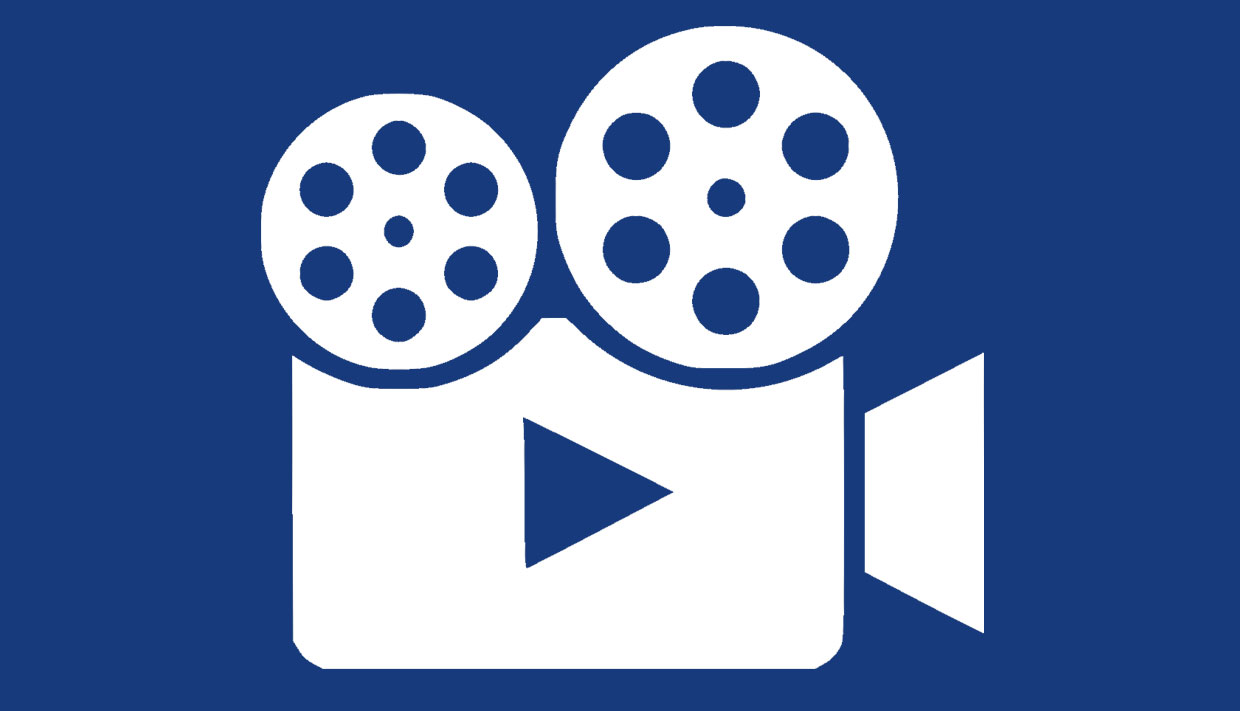